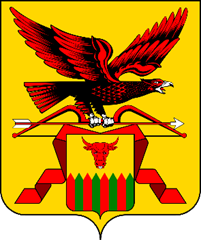 Министерство культуры Забайкальского края
Промежуточное совещание/ Kick-off
Павленко Ольга Владимировна – начальник отдела документационного обеспечения и контроля
Проект:
Оптимизация процесса формирования архива Министерства культуры Забайкальского края
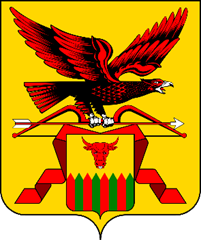 Организационно-распорядительные документы
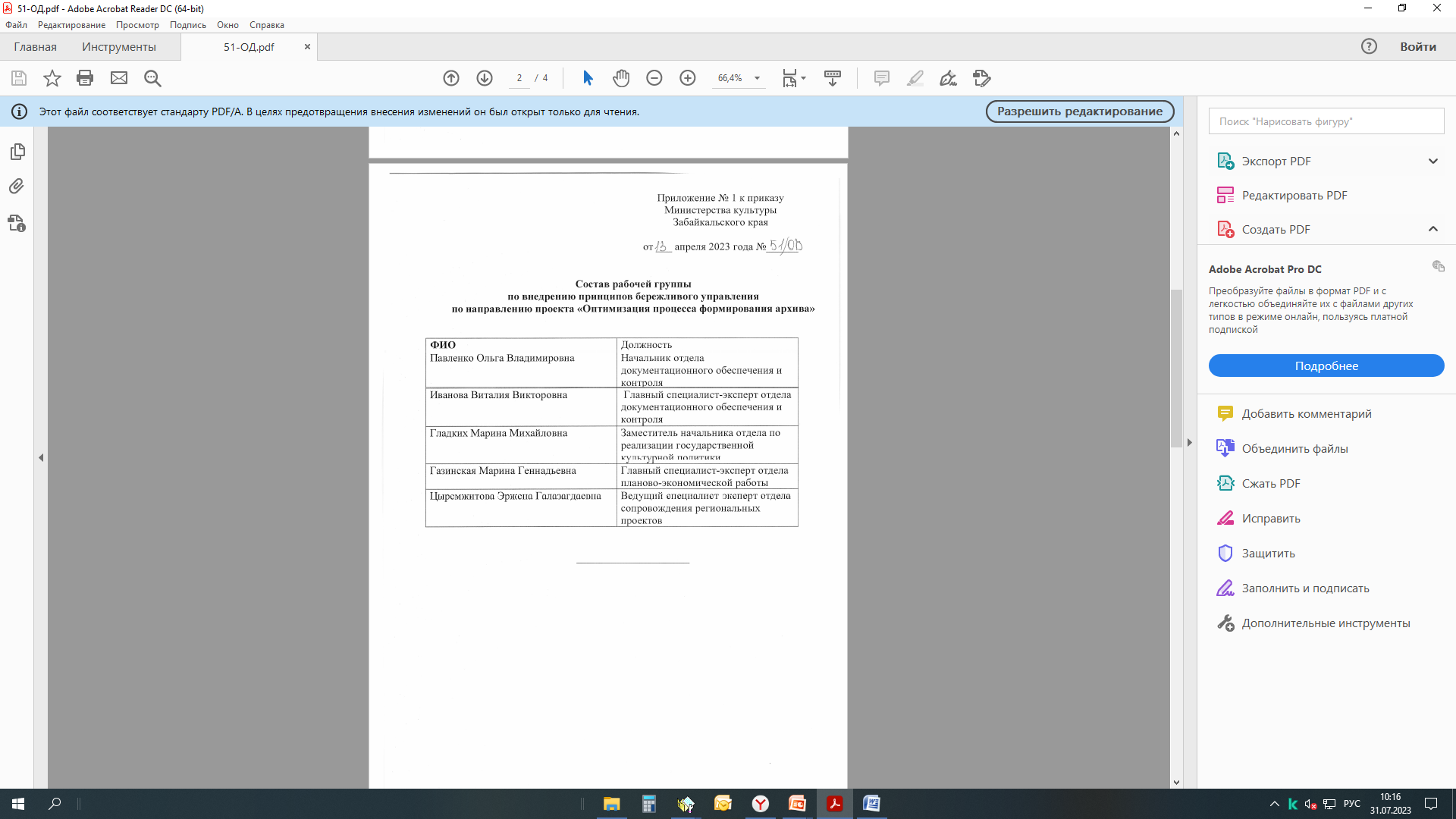 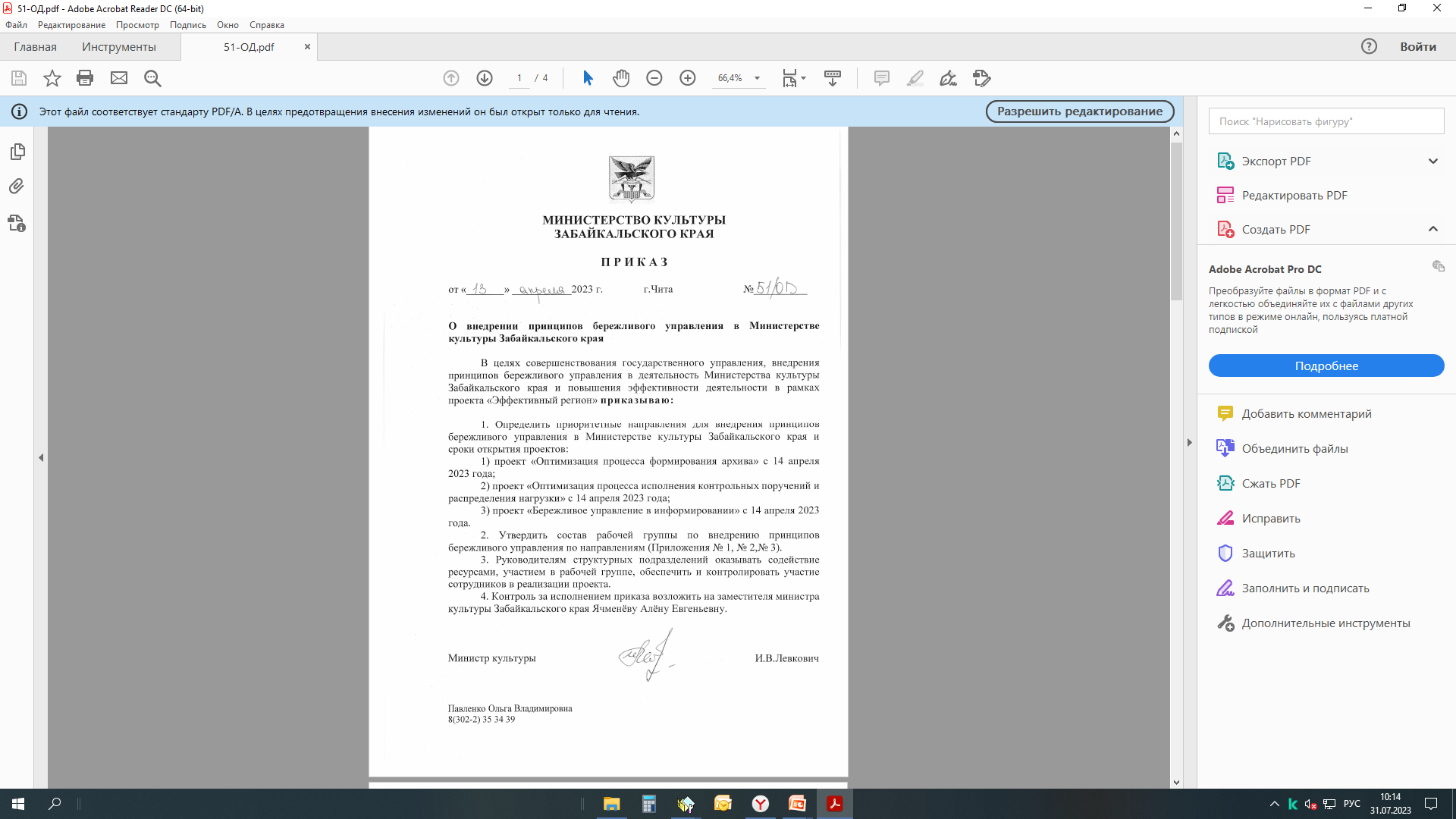 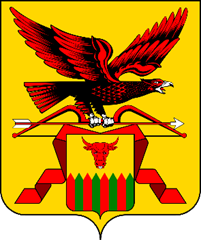 Команда проекта
Павленко Ольга Владимировна -Начальник отдела документационного обеспечения и контроля, руководитель проекта

Иванова Виталия Викторовна  - Главный специалист-эксперт отдела документационного обеспечения и контроля 

 Гладких Марина Михайловна  - Заместитель начальника отдела по реализации государственной и культурной политики

Газинская Марина Геннадьевна  - Главный специалист-эксперт отдела планово-экономической работы

Цыремжитова Эржена Галазагдаевна - Ведущий специалист-эксперт отдела сопровождения региональных проектов
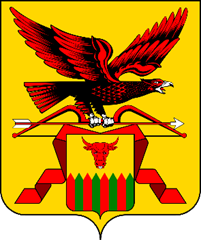 Паспорт проекта
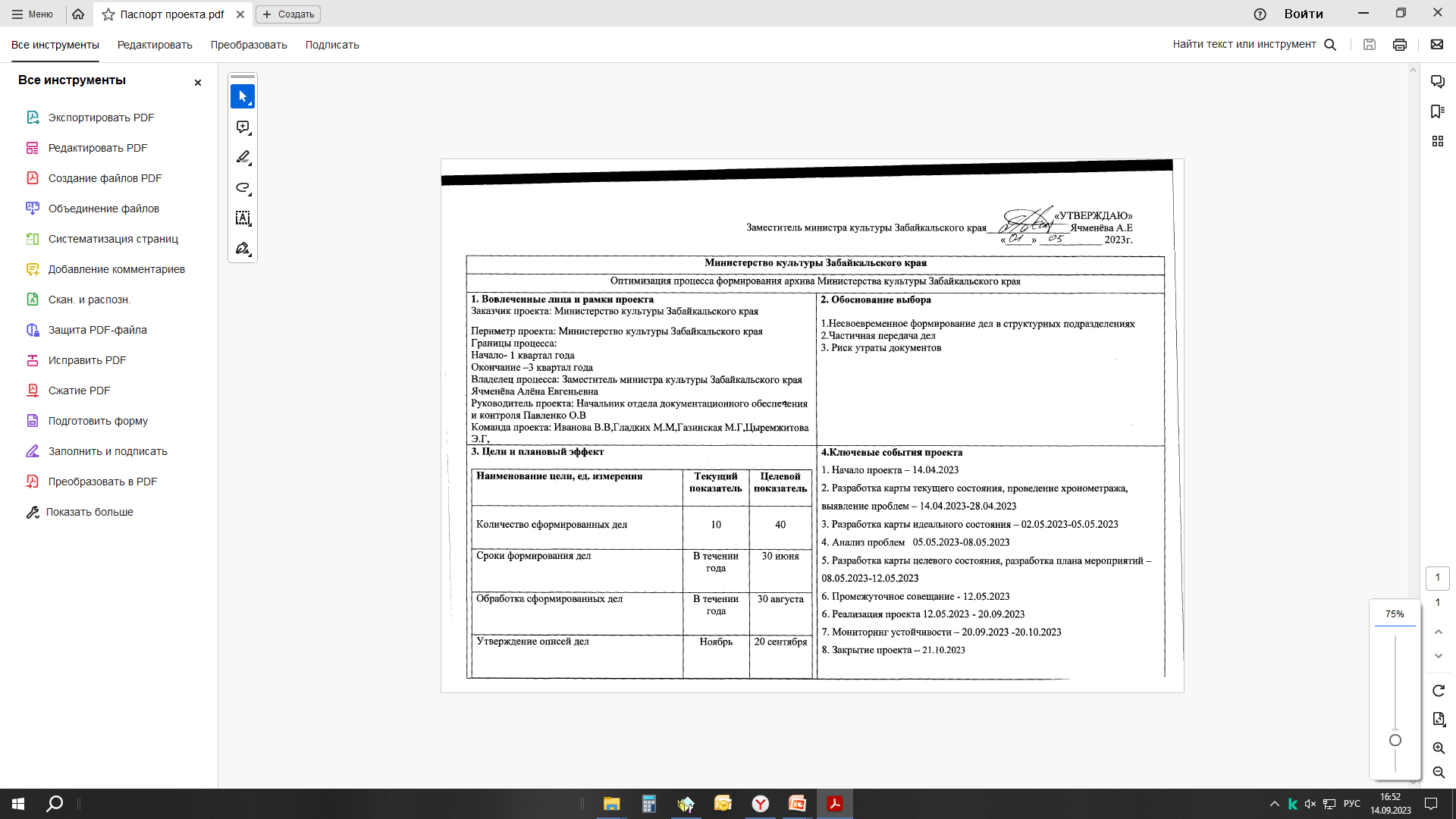 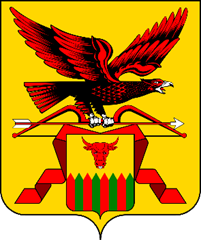 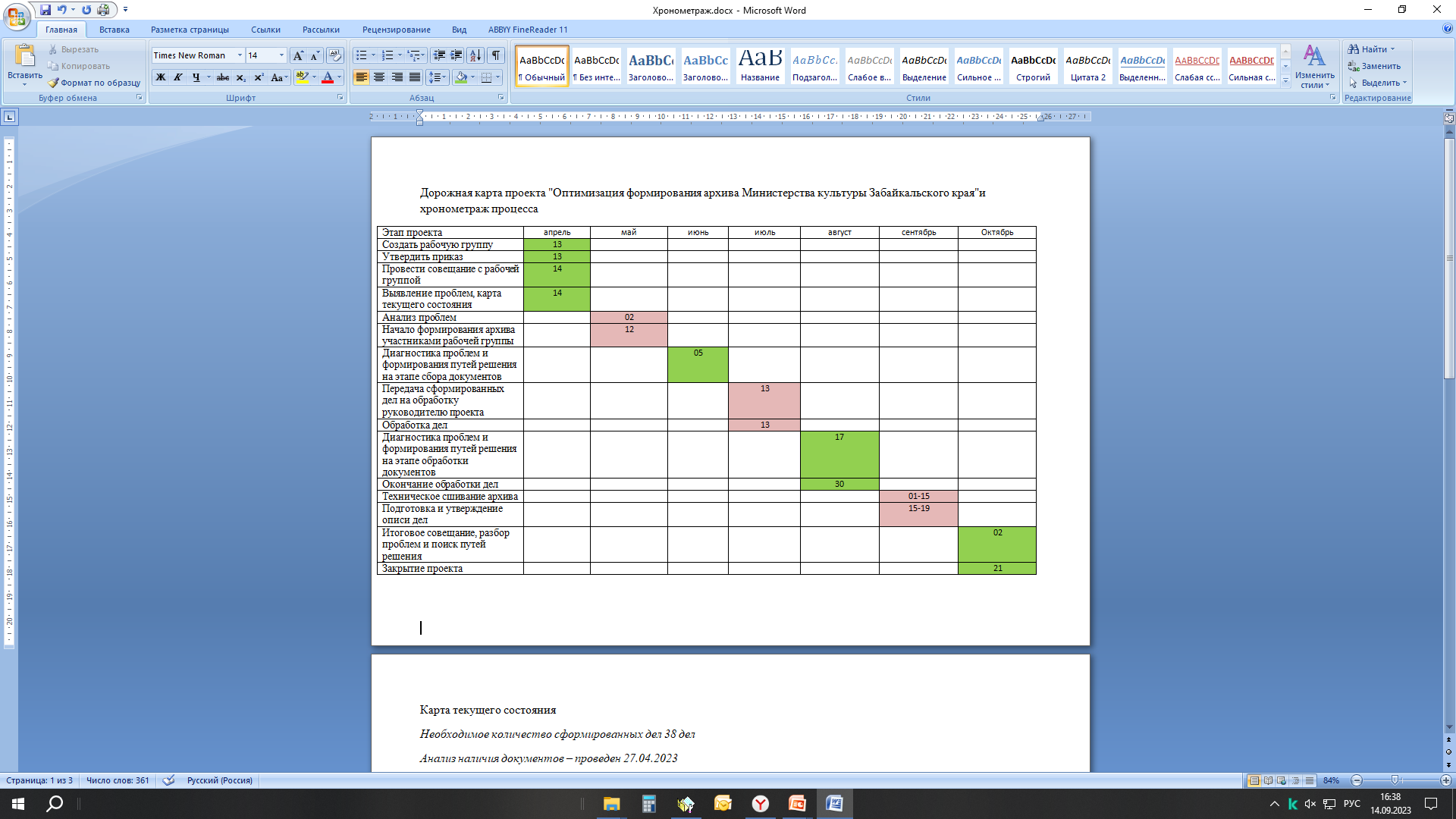 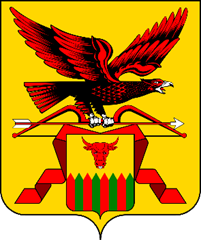 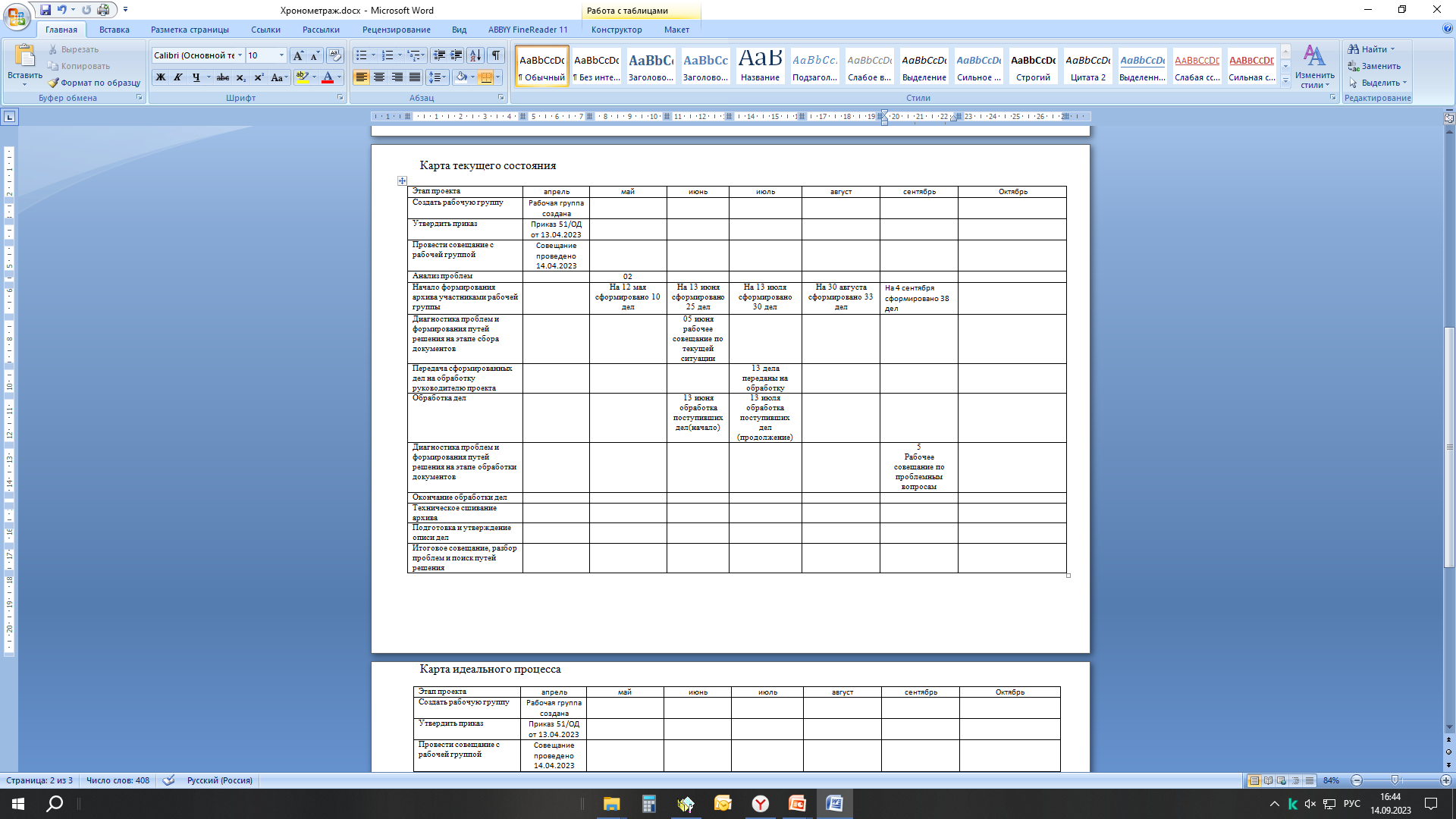 Идеальная карта процесса
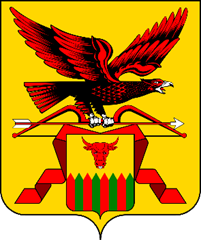 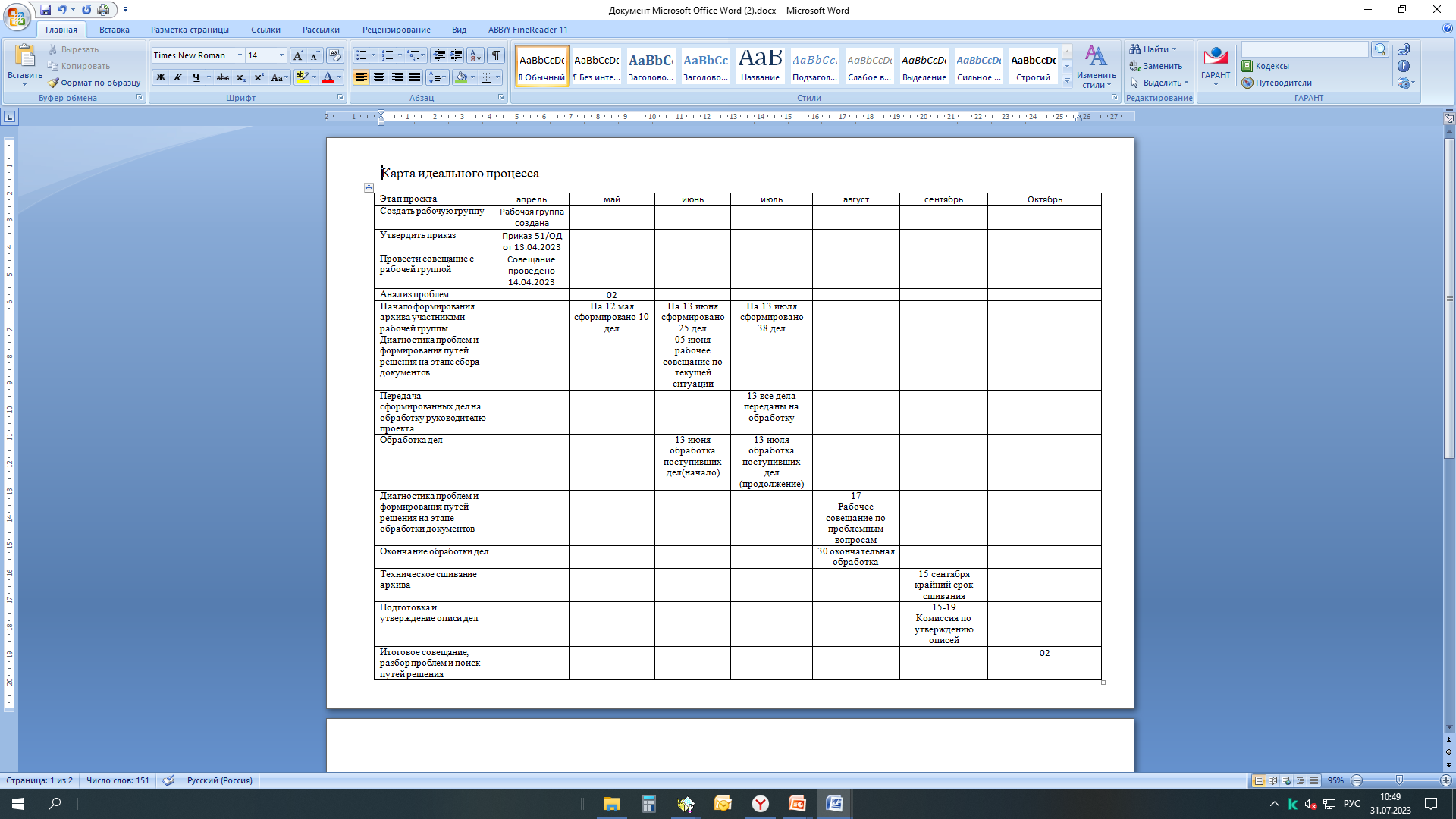 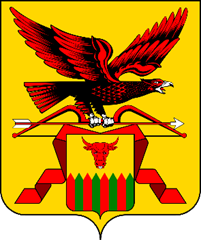 Выявление коренных причин методом «5 Почему?»
Проблема
Проблема
Загруженность специалистов
Затруднение в поиске документов
Почему?
Почему?
Отсутствие систематизации хранения документов  в структурных подразделениях и сроков передачи документов
увеличение количества входящей документации при неизменном штате
Почему?
Почему?
Коренная причина
Коренная причина
Отсутствие нормативного документа по уточнению сроков и назначению ответственного  лица за формирование архива в структурном подразделении
Небольшая штатная численность
Федеральный уровень
Региональный уровень
2
Минкультуры
1
План мероприятий достижения целевого состояния
Внедрить систему хранения дел по номенклатуре с назначением ответственного специалиста.



Делегировать работу по формированию архива в структурных подразделениях участникам, не задействованным в подготовке мероприятий
Спасибо
за внимание
Павленко Ольга Владимировна
Начальник отдела документационного обеспечения и контроля
Тел.: +7 (3022)35 34 39
Моб. тел.: +7 (914) 459 89 48
E-mail: culture-chita@mail.ru
www.rosatom.ru
04.09.2023